Haddam Garden ClubMeeting at Ruby Belle VineyardsSpencer Rd, Higganum, CTSeptember 8, 2021
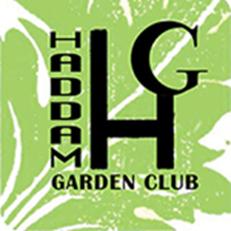 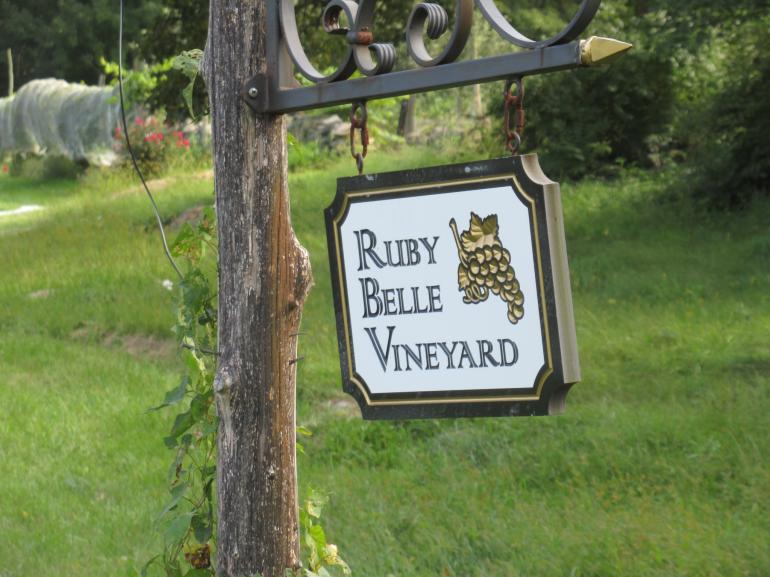 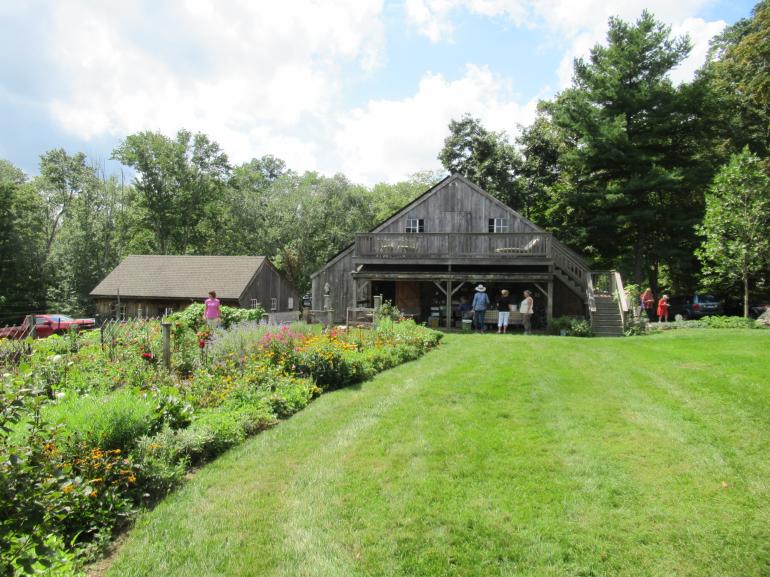 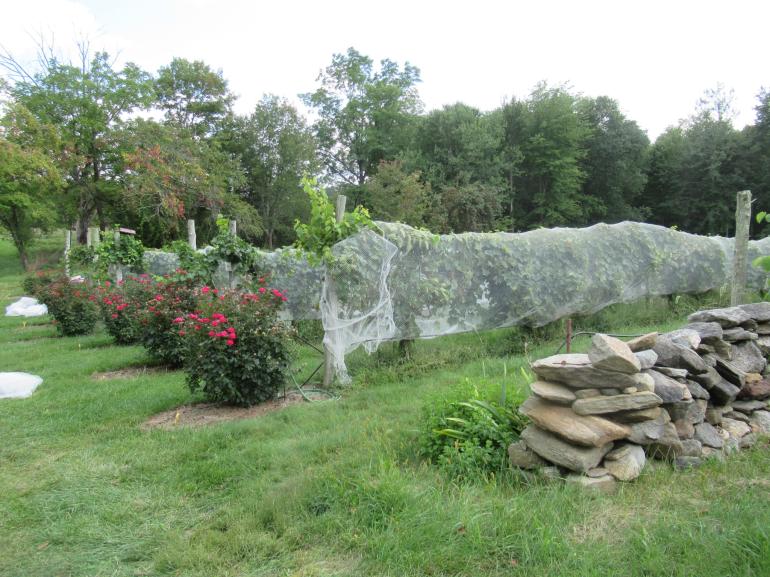 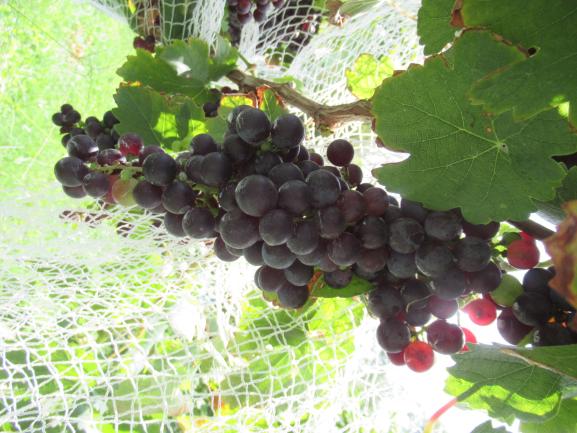 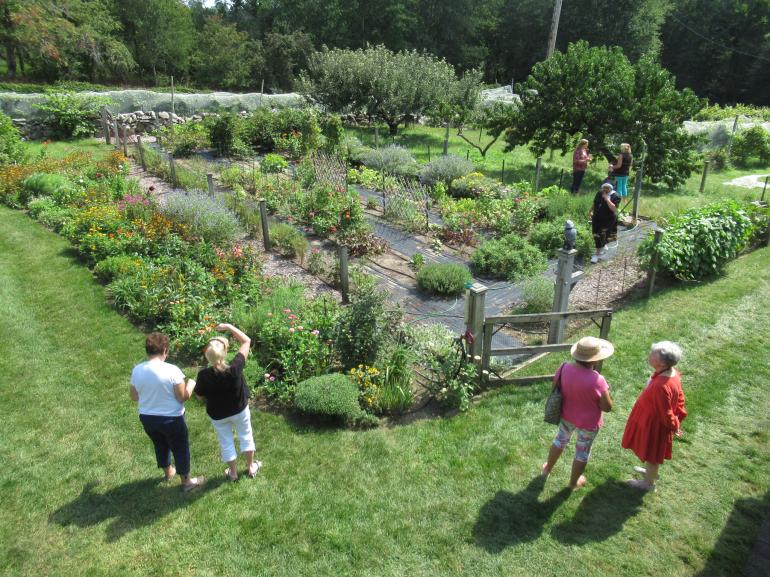 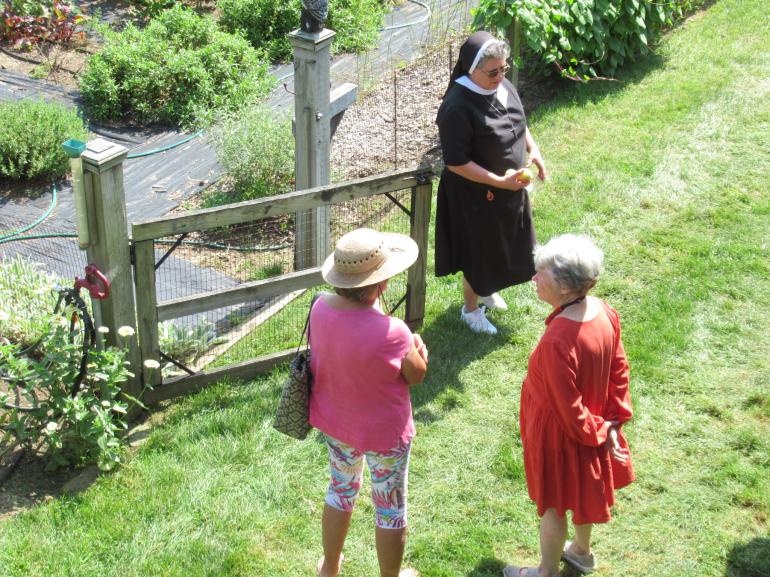 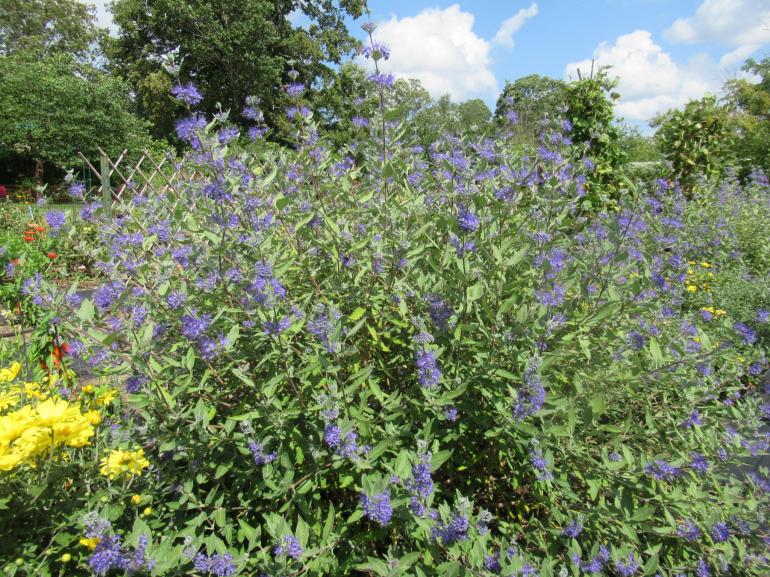 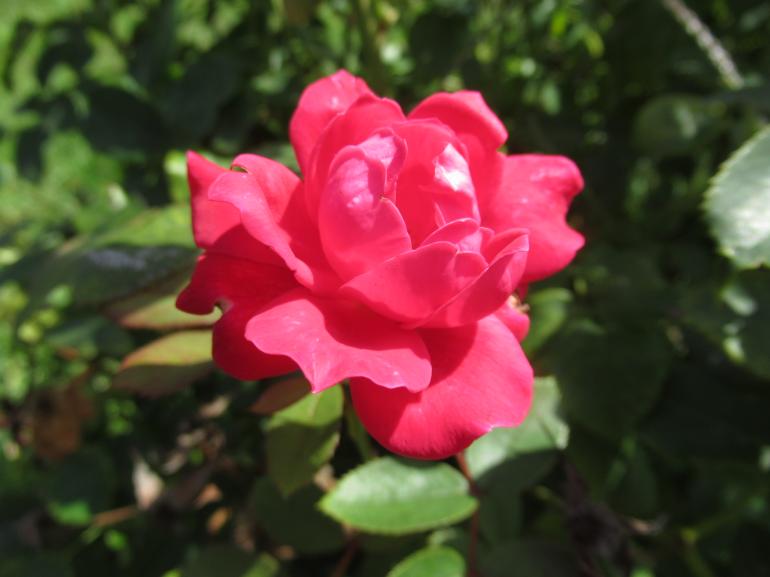 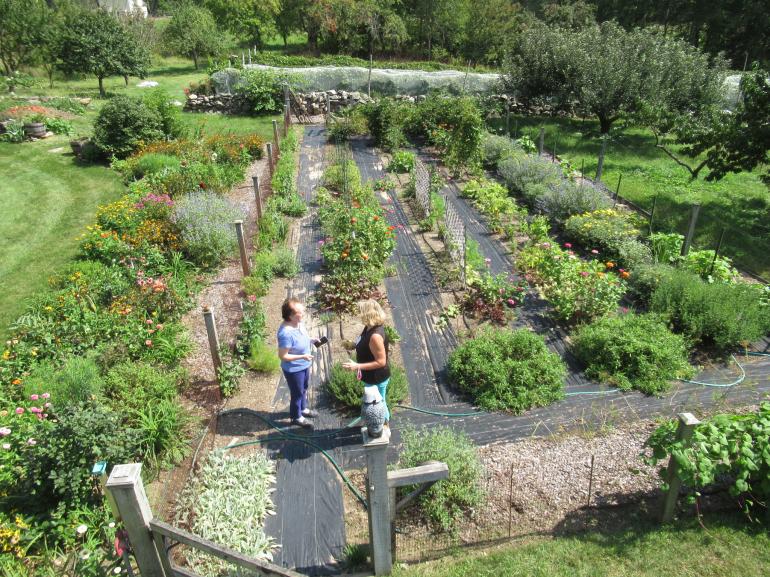 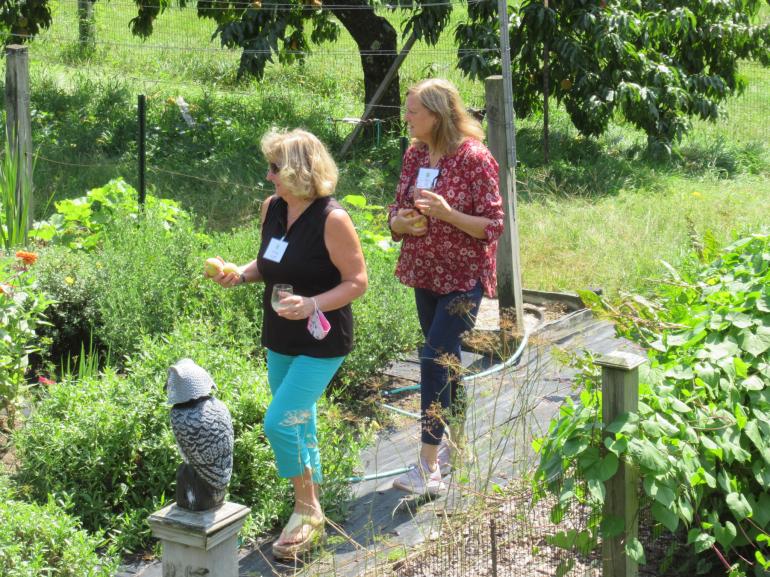 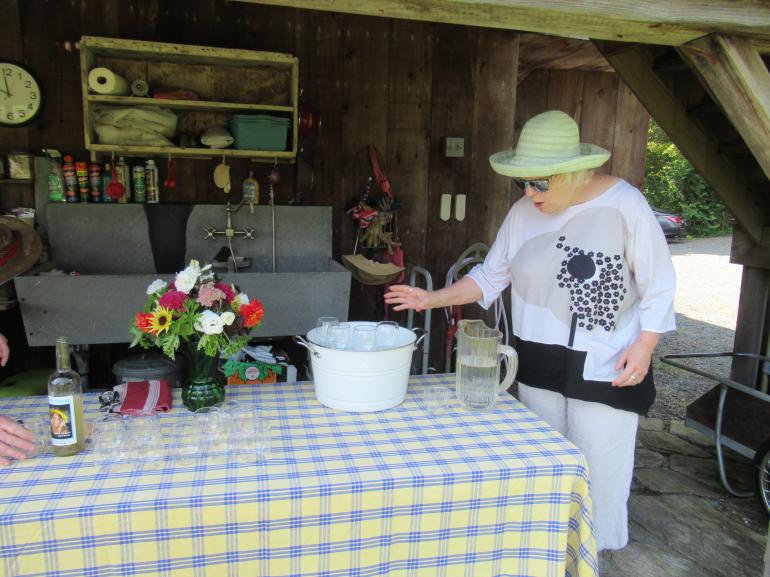 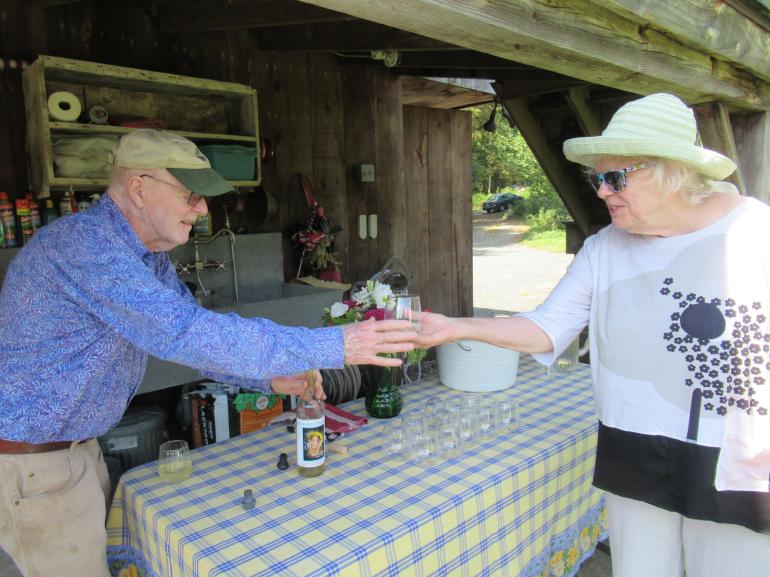 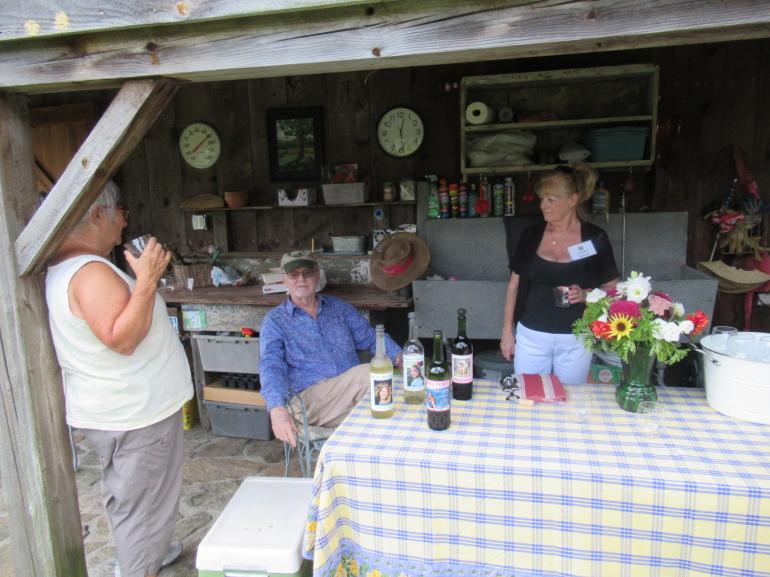 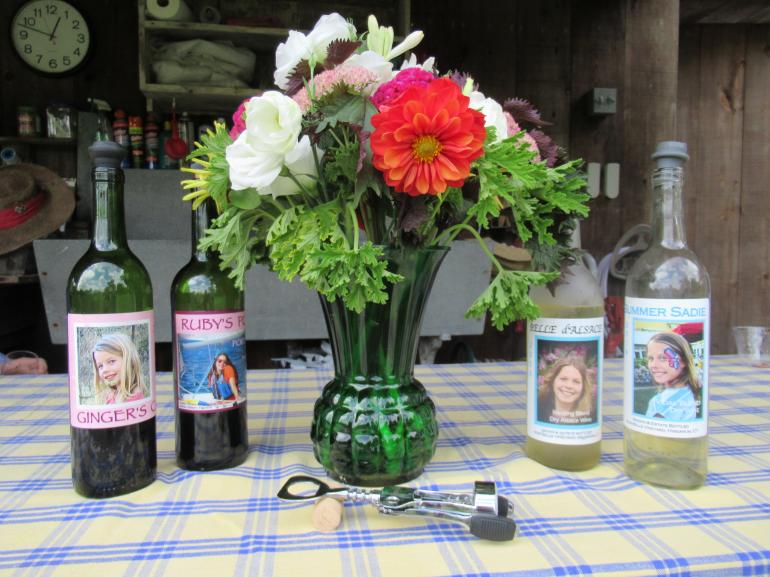 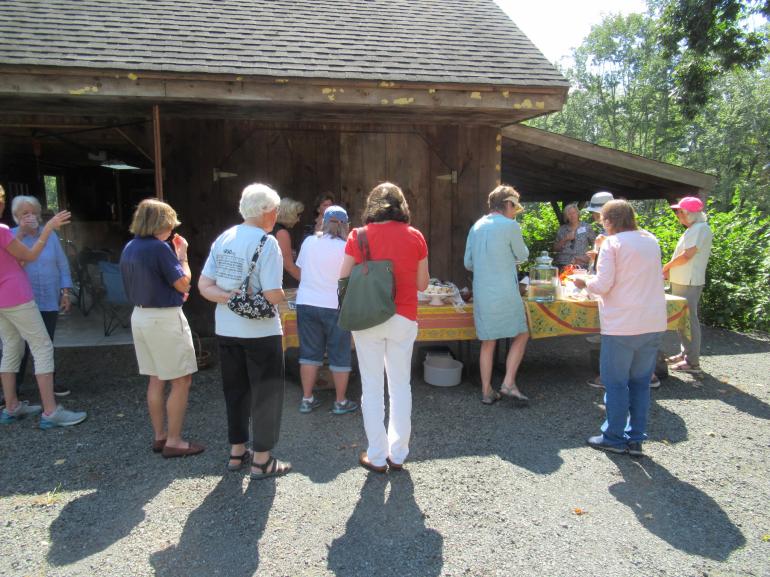 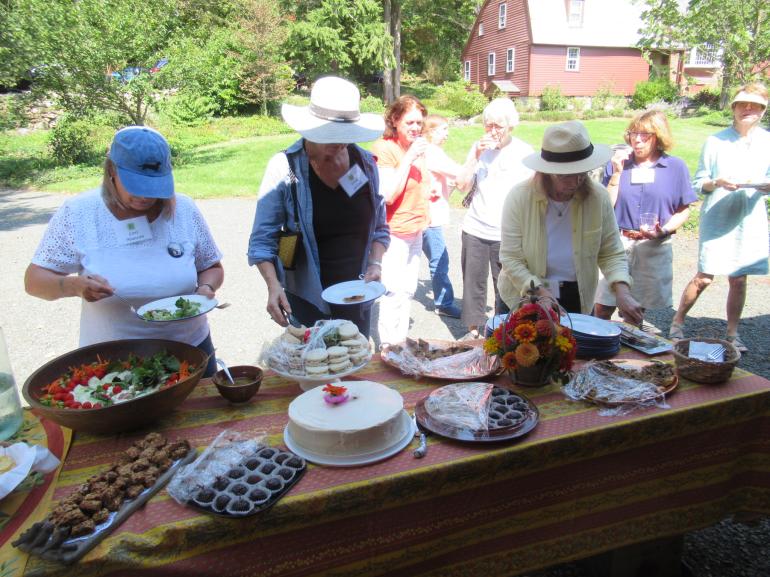 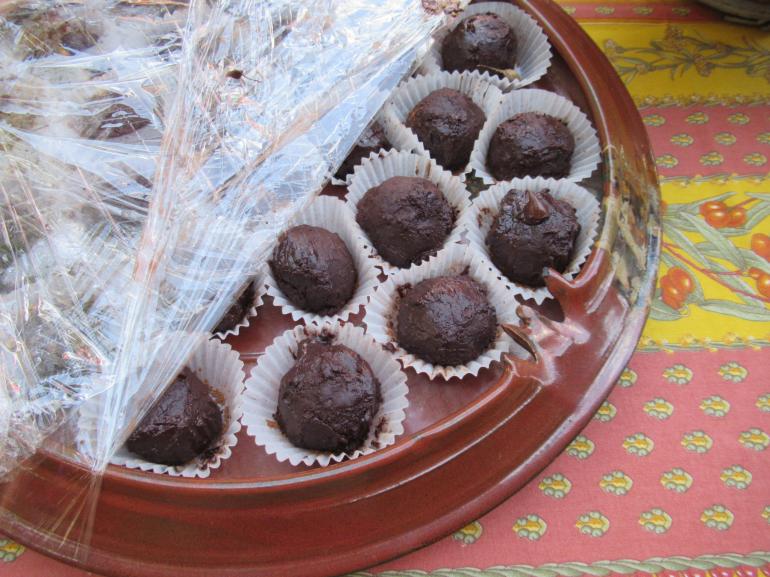 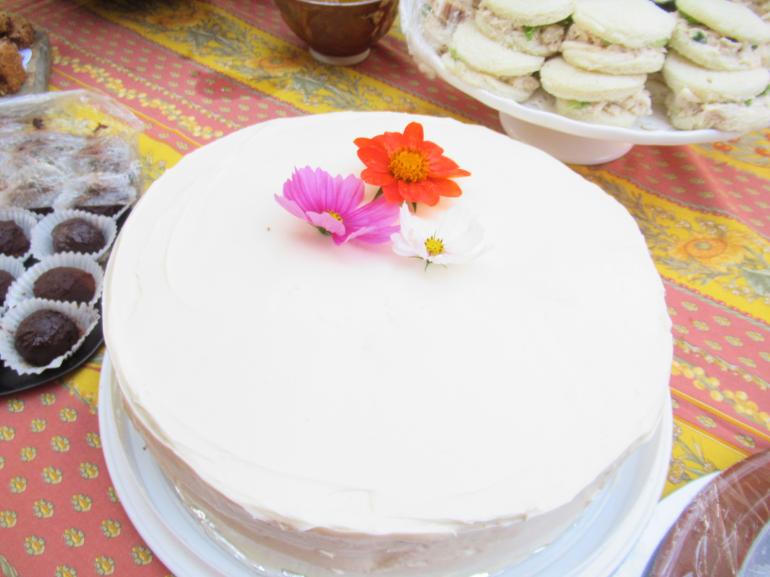 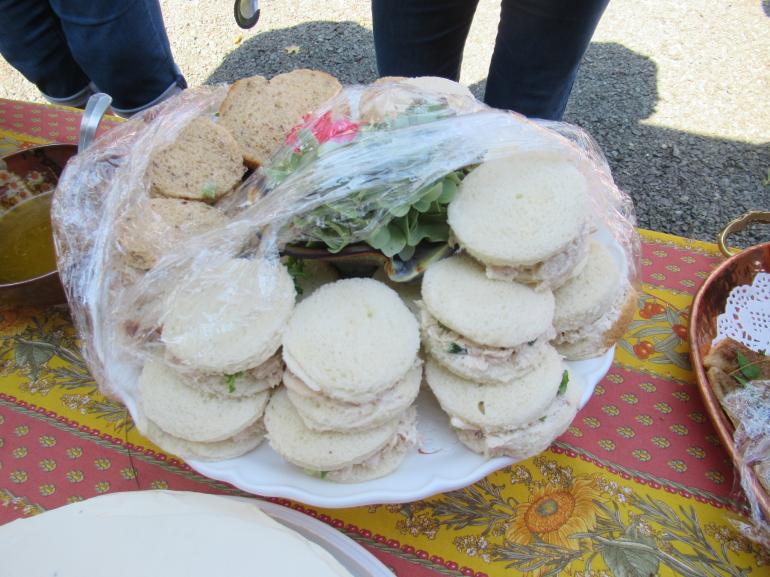 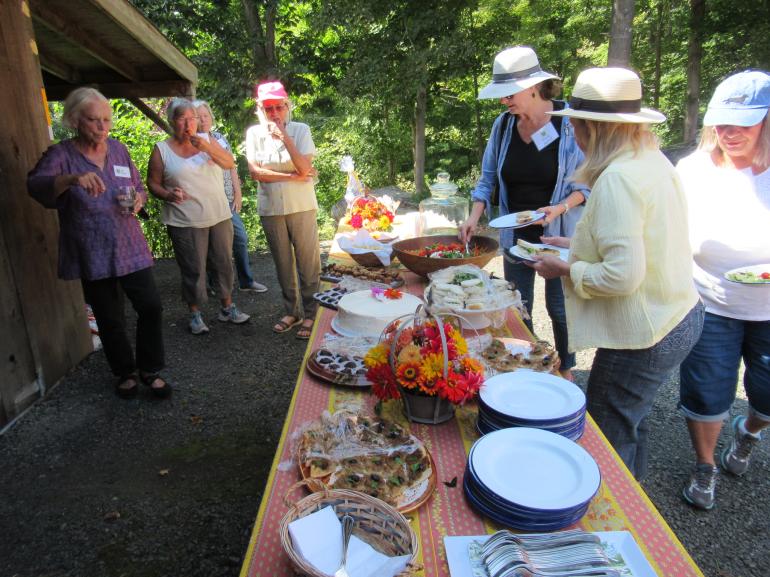 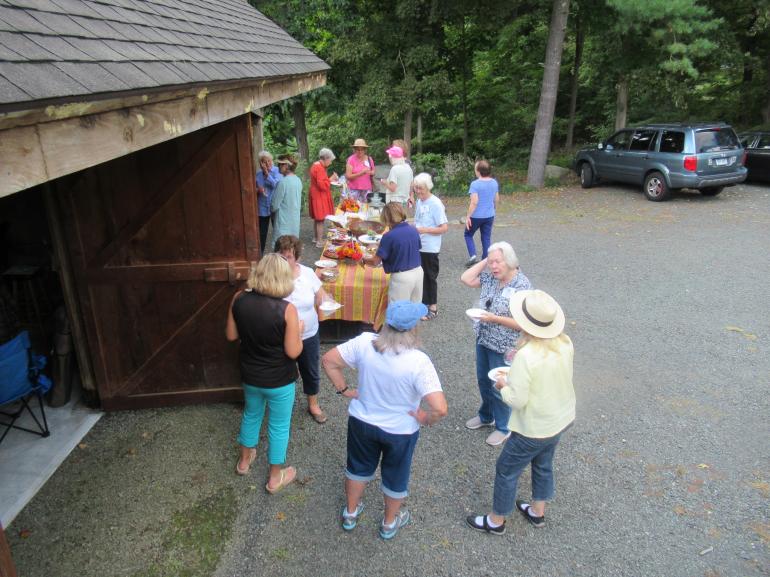 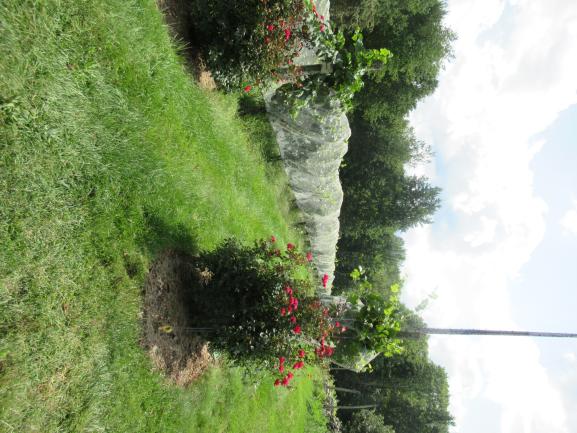 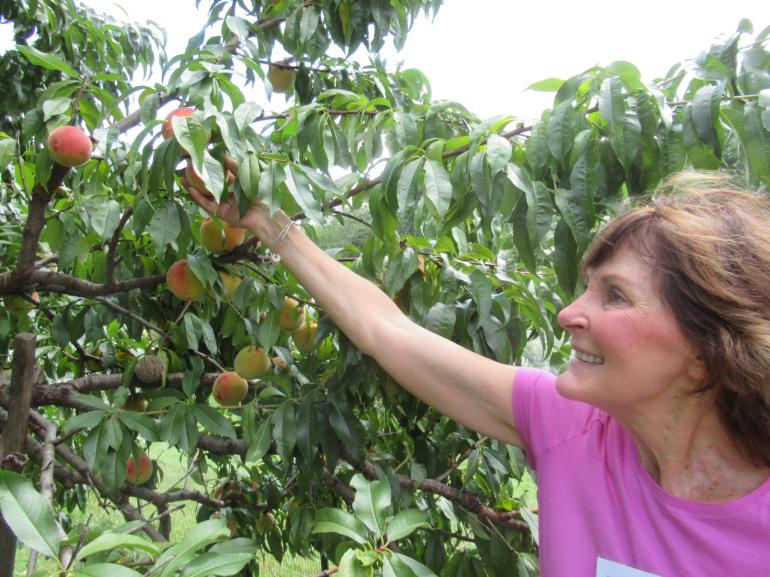 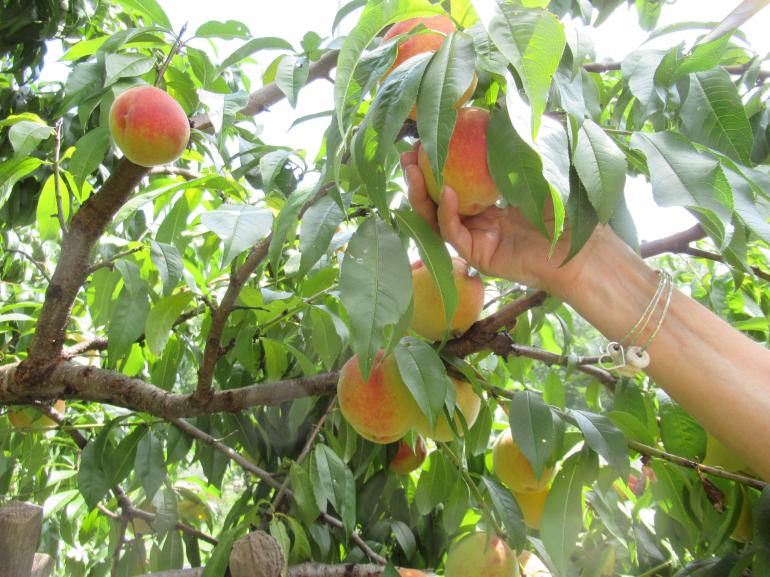 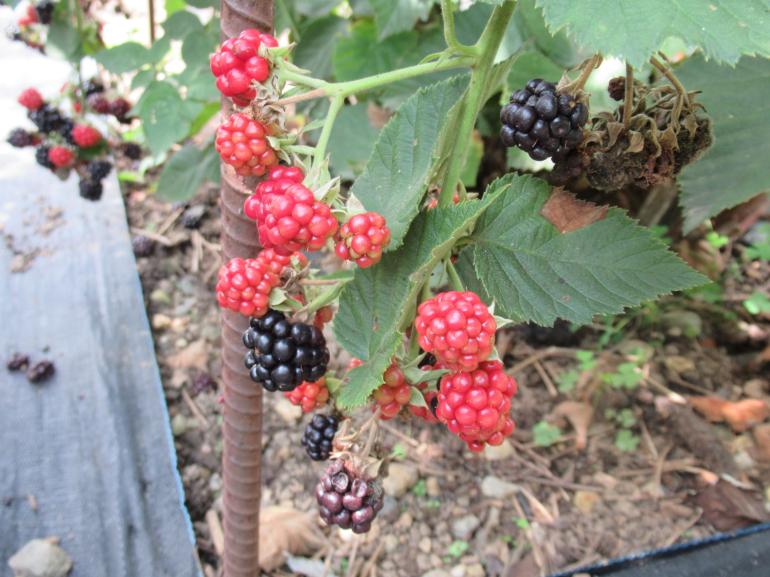 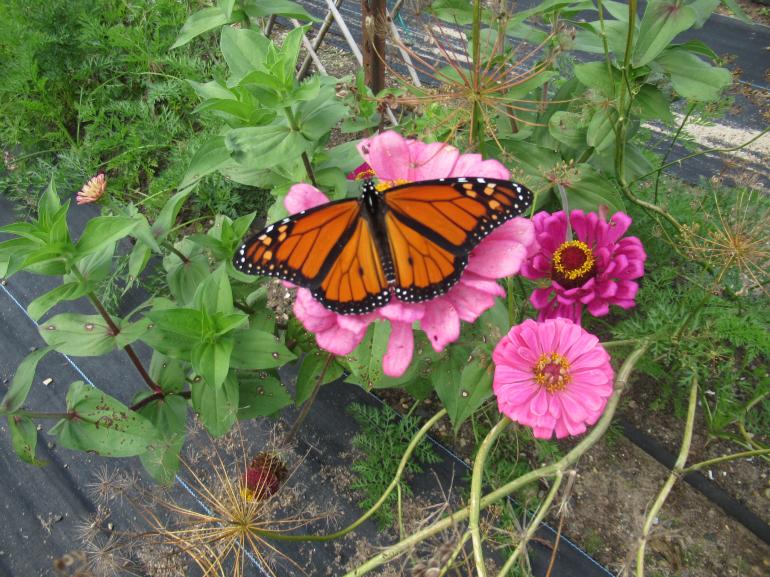 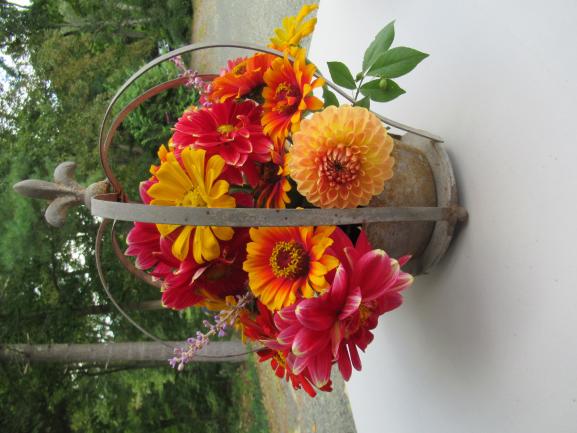